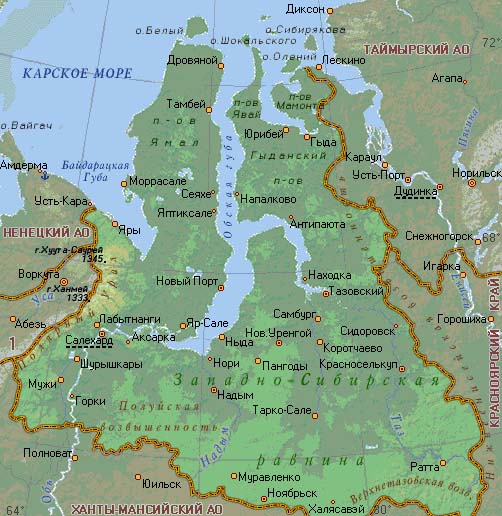 Тасу Ява - моя малая Родина.
МКОУ Тазовская школа-интернат Лапсуй Кристина Ильинична,  10 а класс  Ф.И.О. руководителя: Прохорова Вера Васильевна.
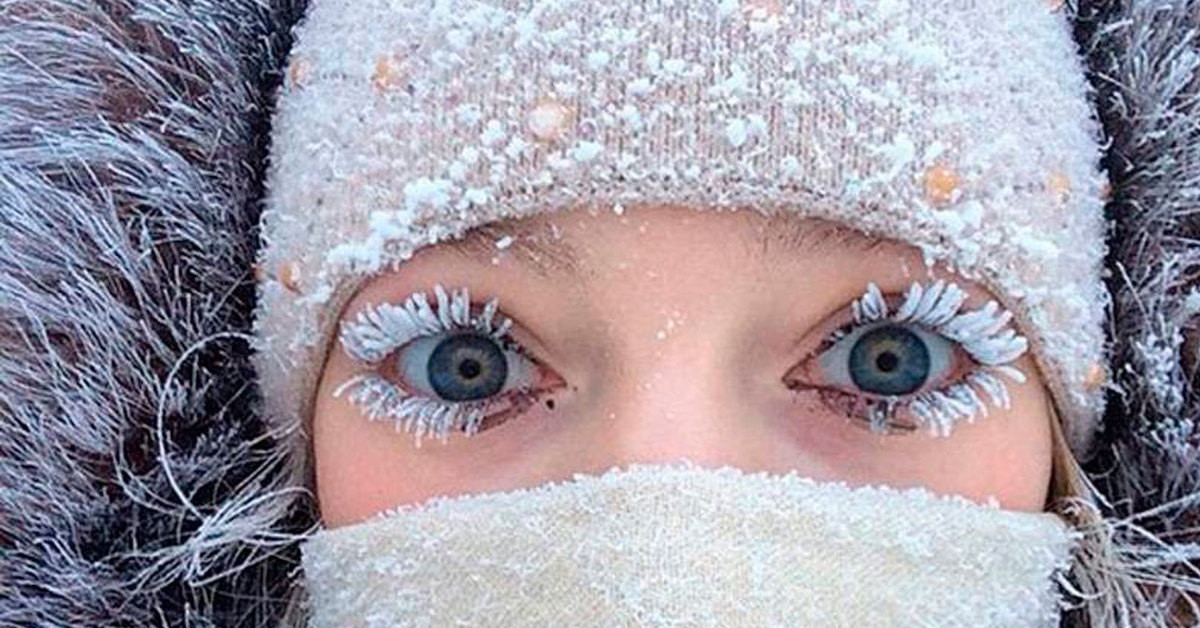 На ресницах ледяная бахрома – иней.
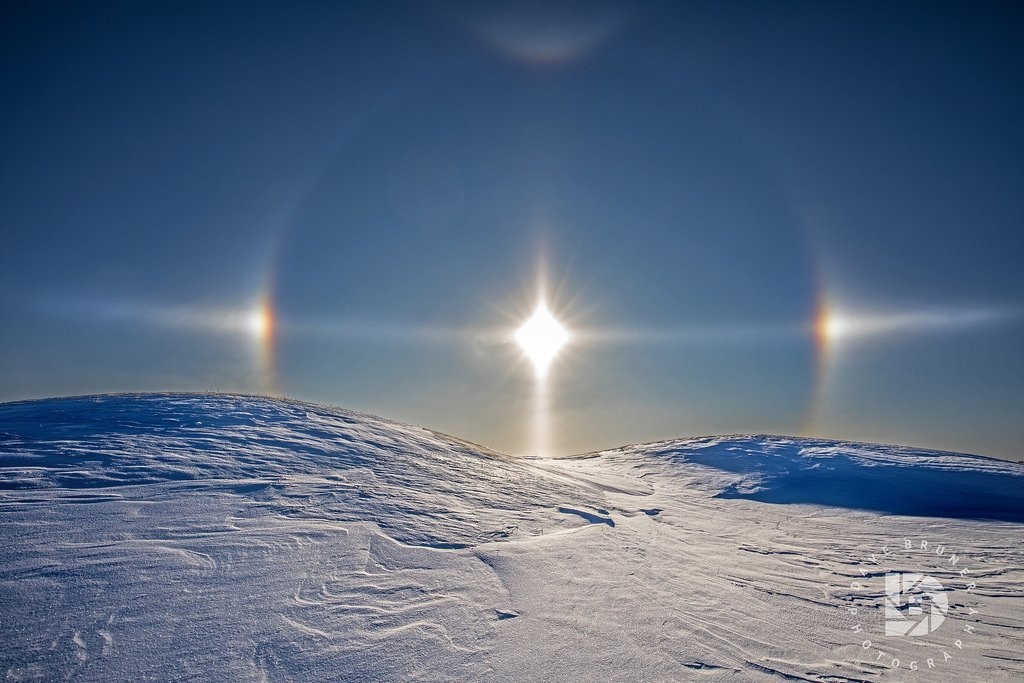 Гало –  оптическое явление, характеризуемое возникновением  вторичного свечения вокруг источника света.
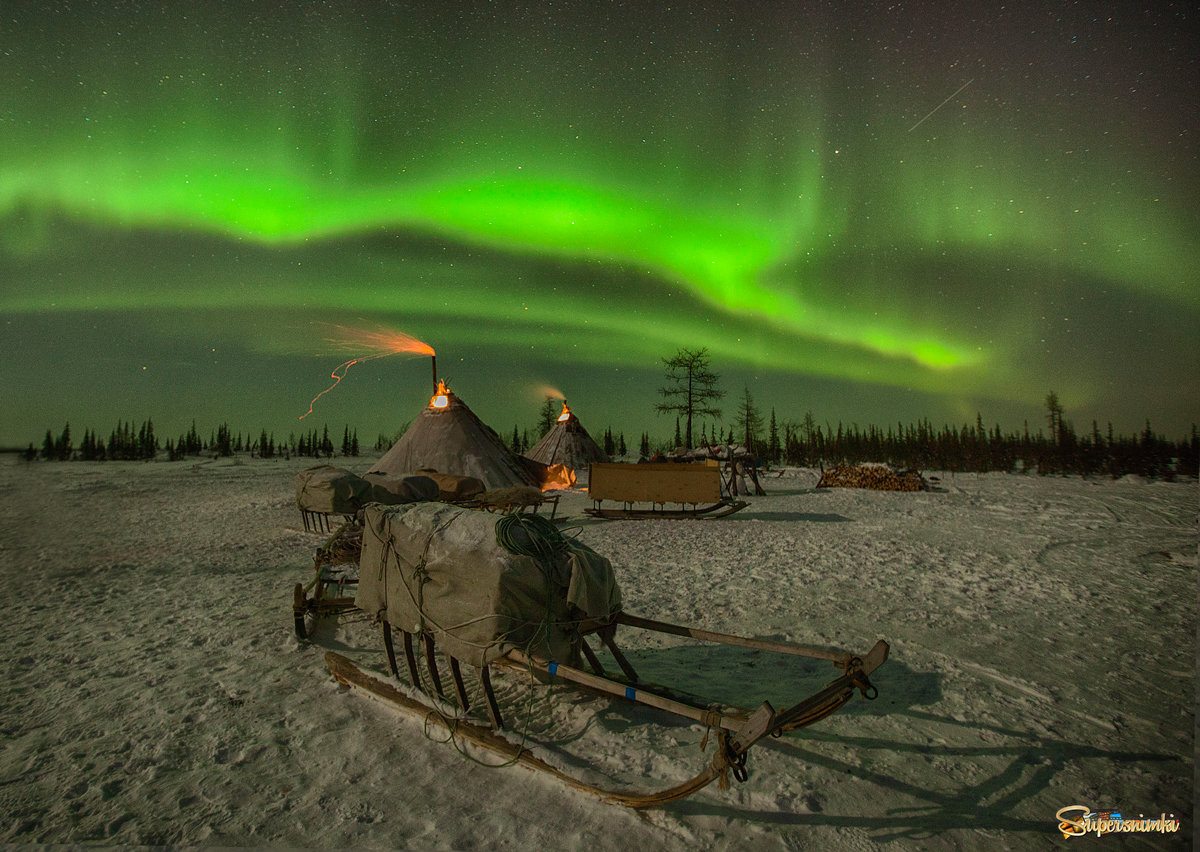 Полярное сияние
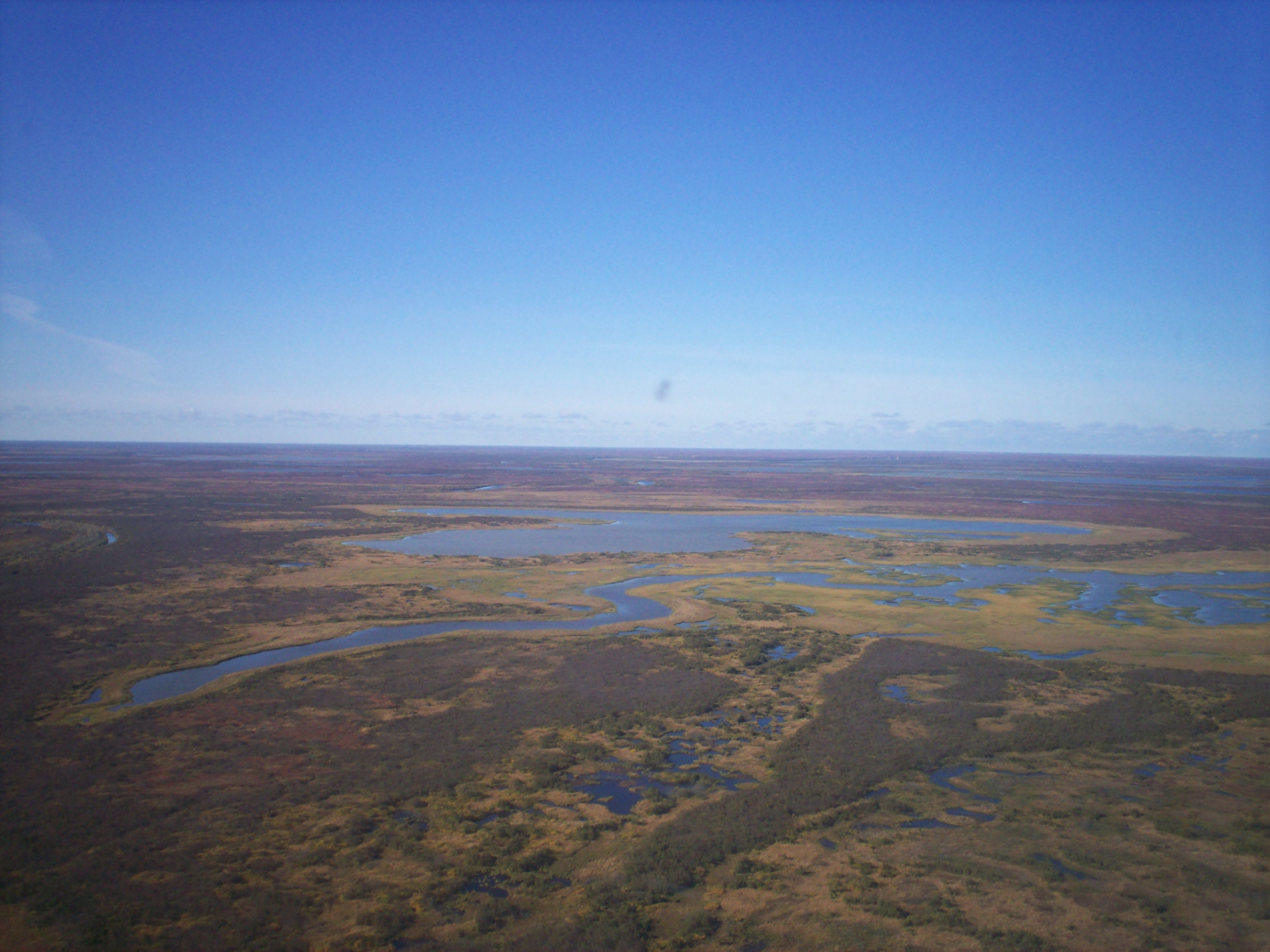 Тундра летом.
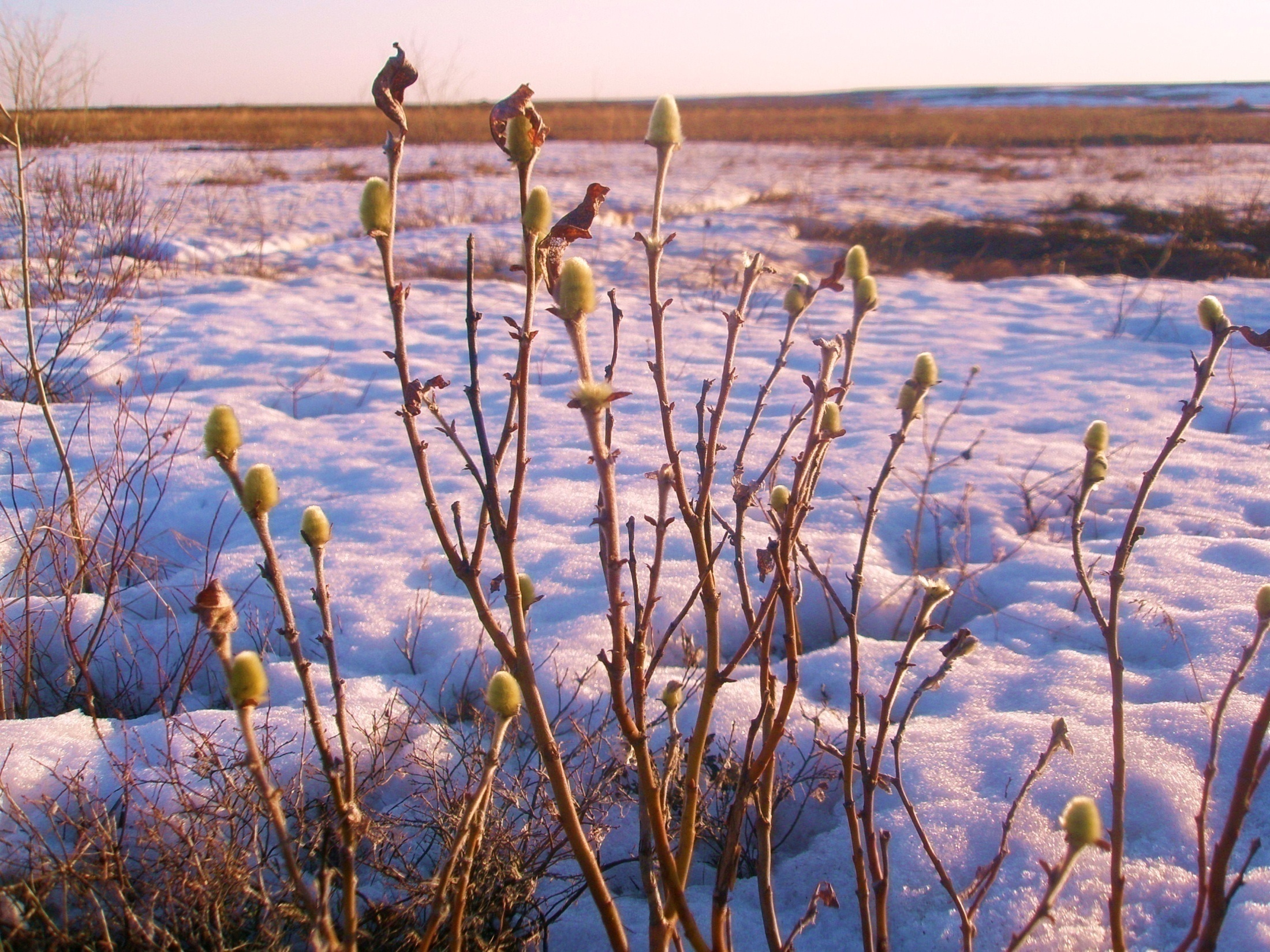 Тундра весной.
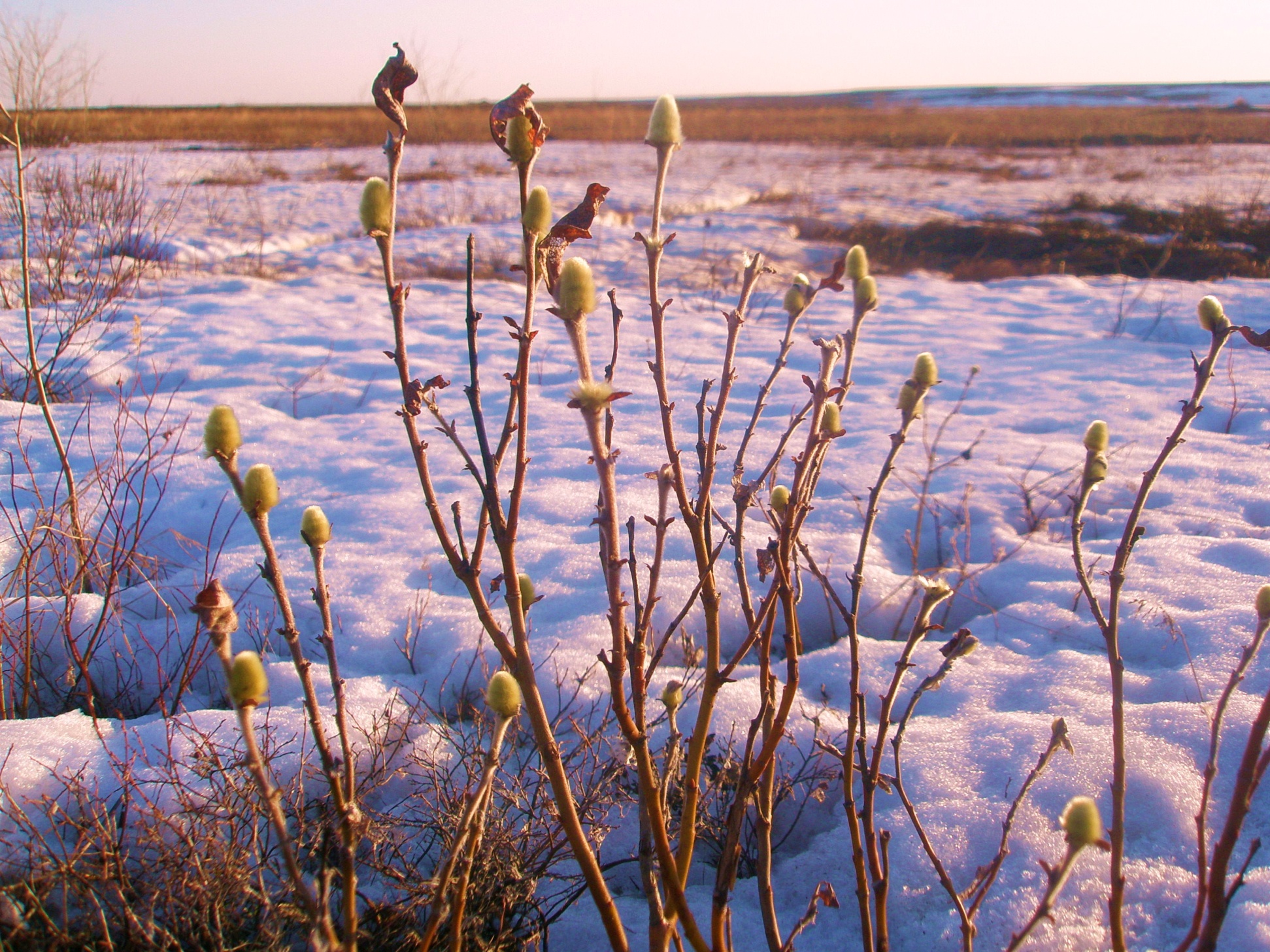 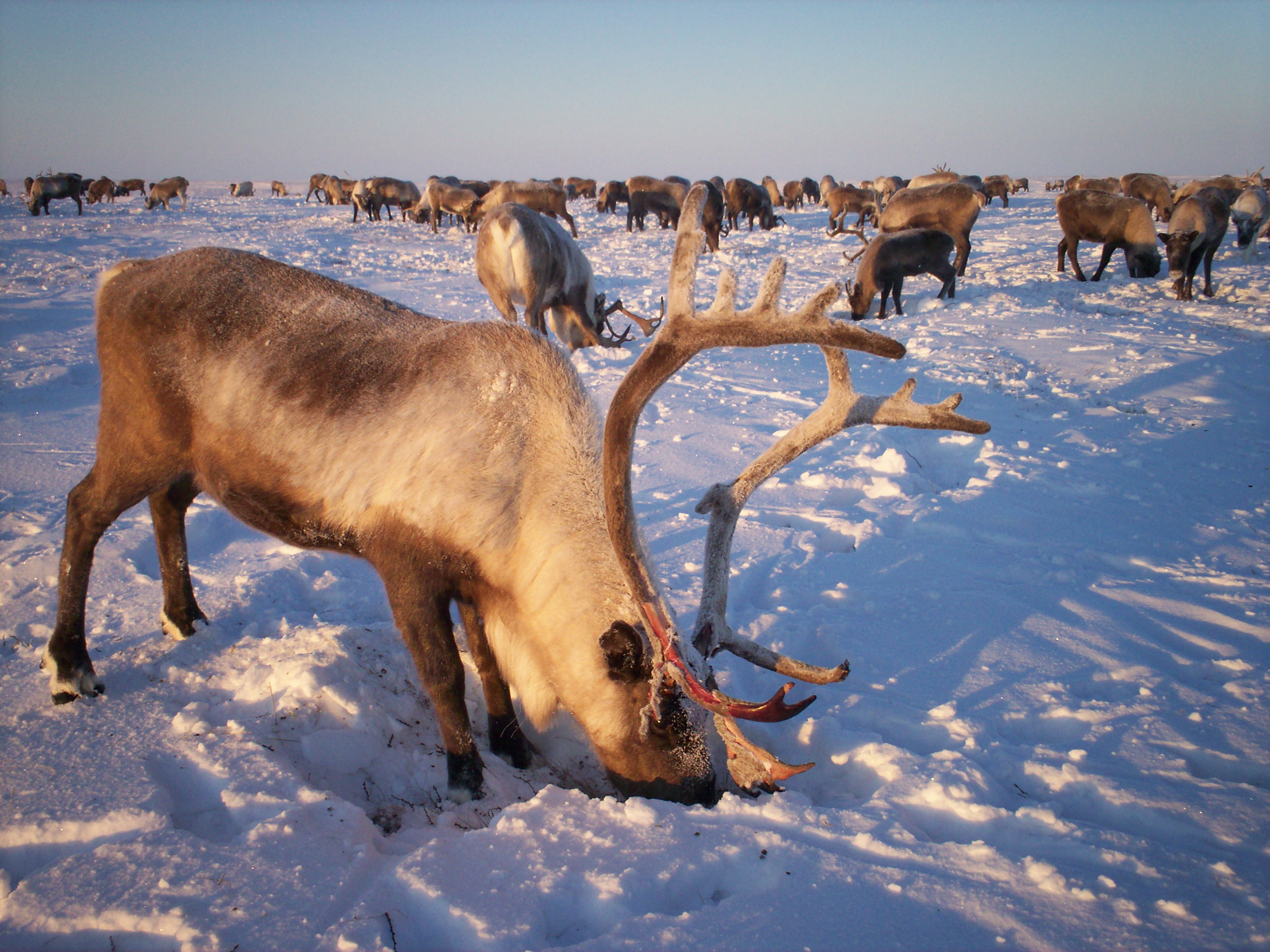 Олени на пастбище зимой.
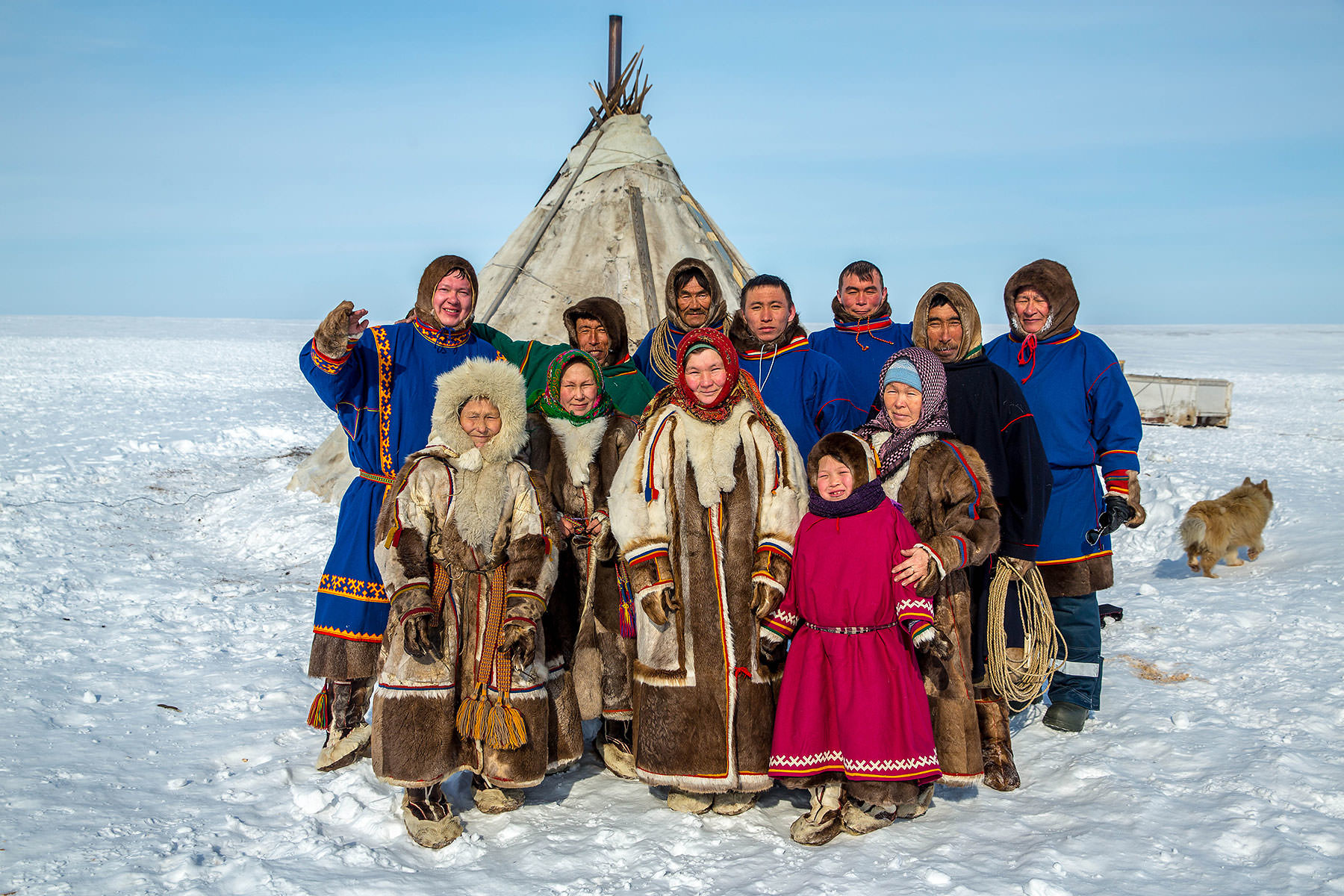 Ненцы – коренные малочисленные народы Севера.
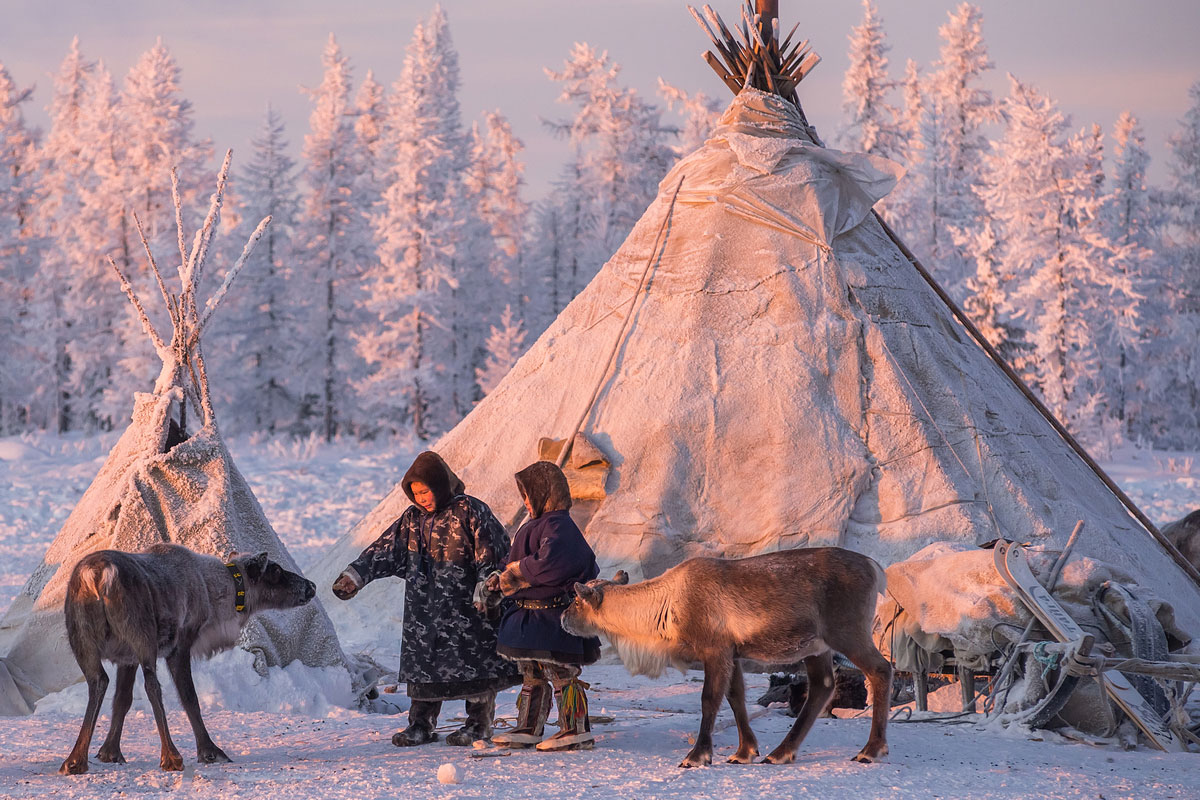 Чум – традиционное жилище конической формы.
Стела Тазовского района.
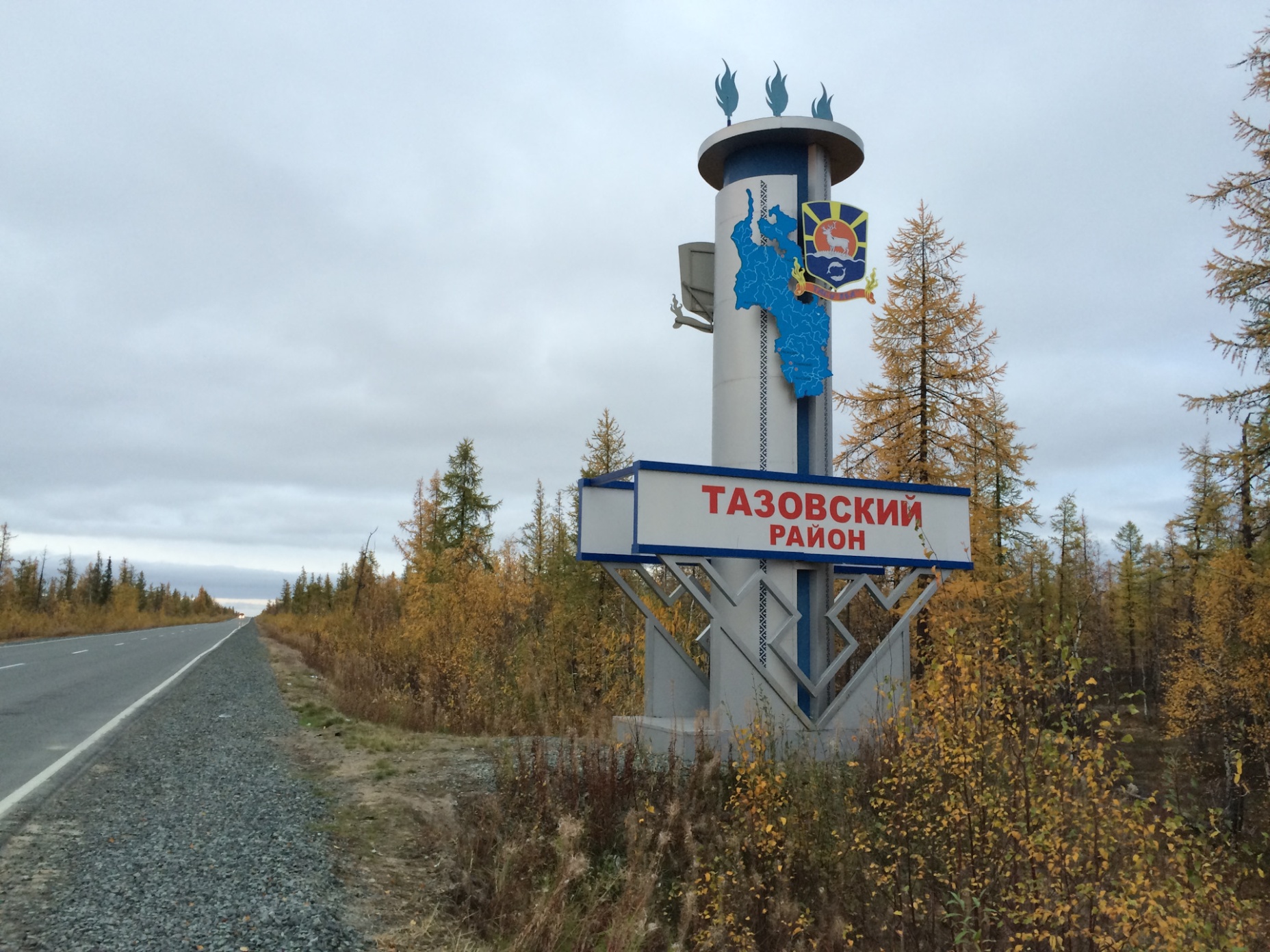 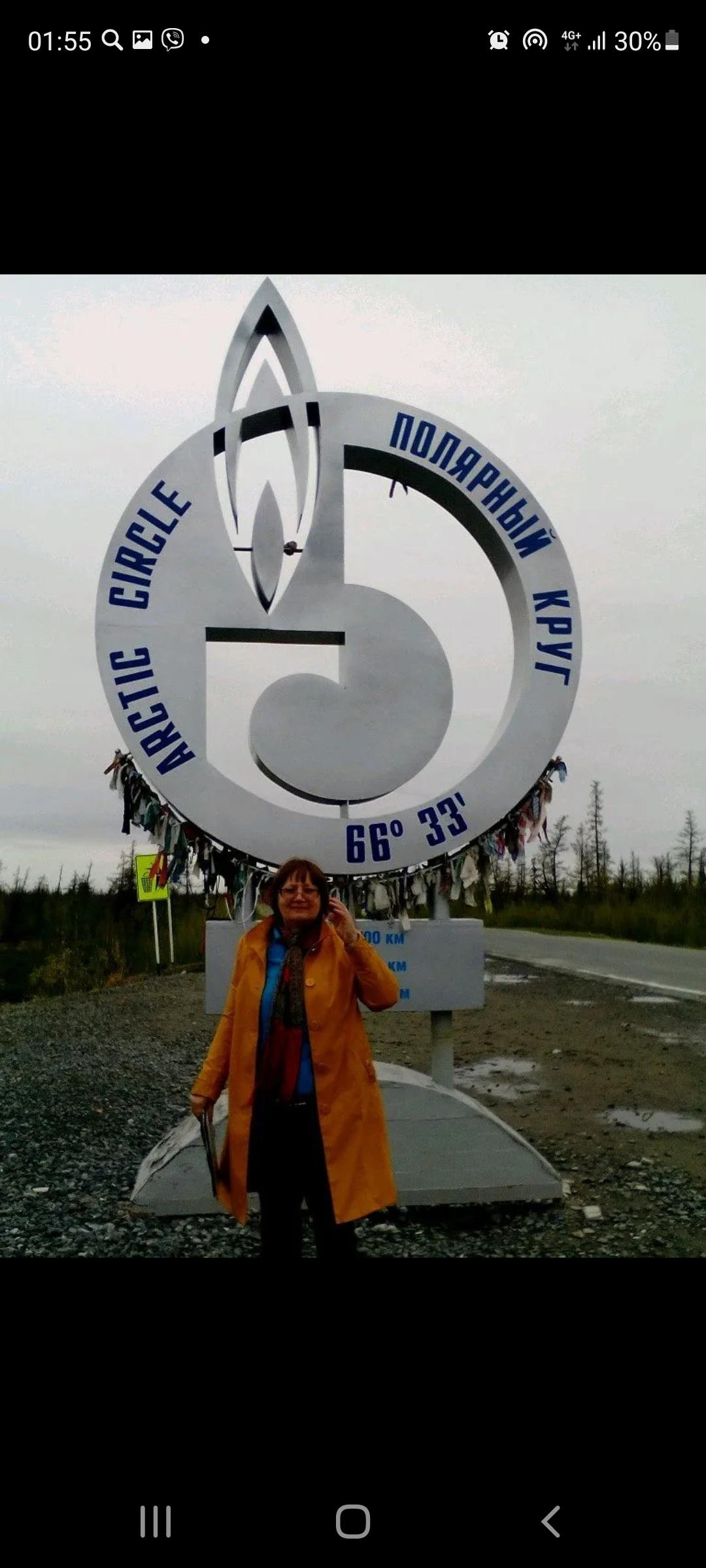 Первые фотографии  по дороге в п.Тазовский  у стелы «Полярный круг».
Остановка у стелы при въезде в п.Тазовский.
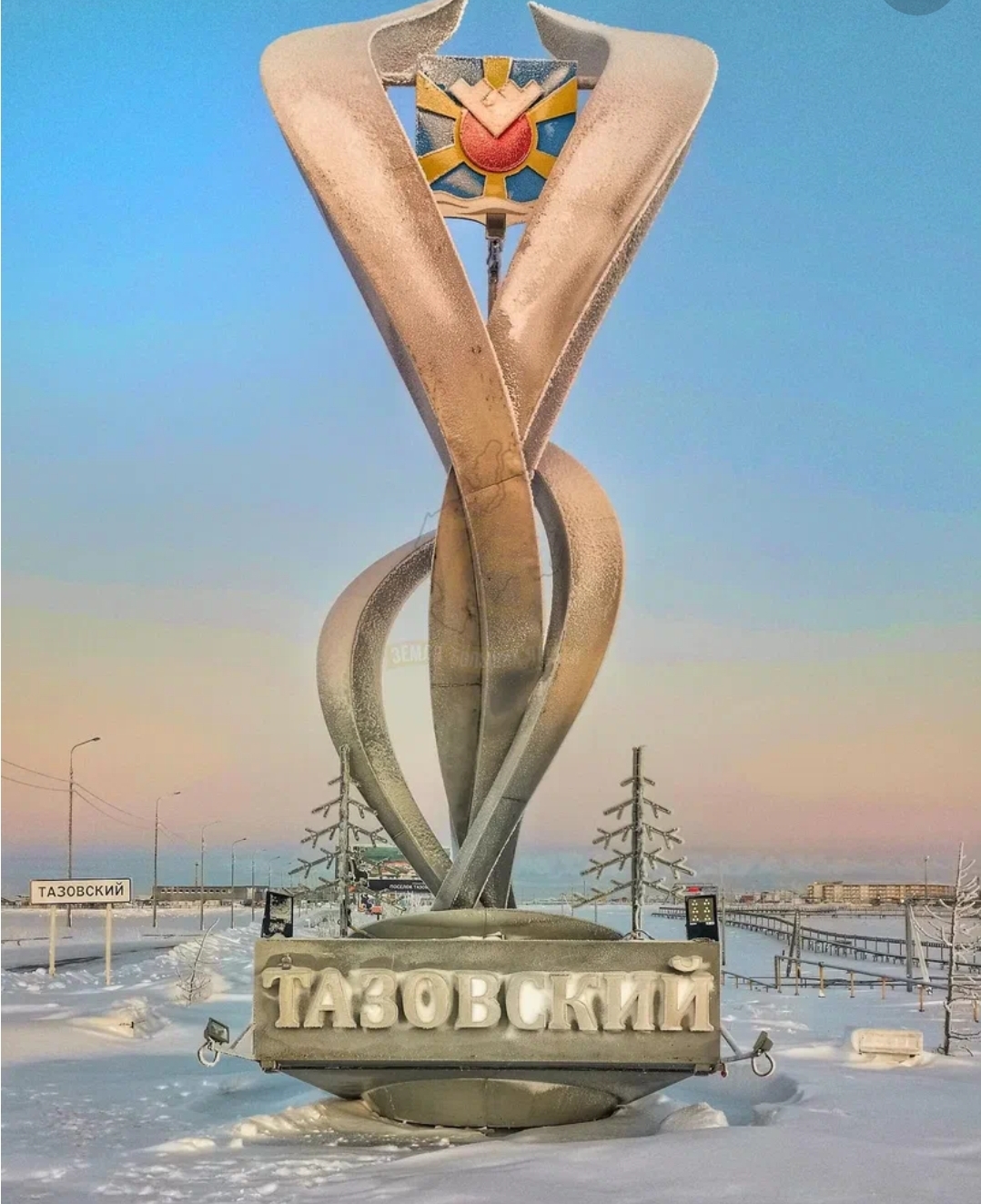 Возложение цветов у памятника «Журавли».
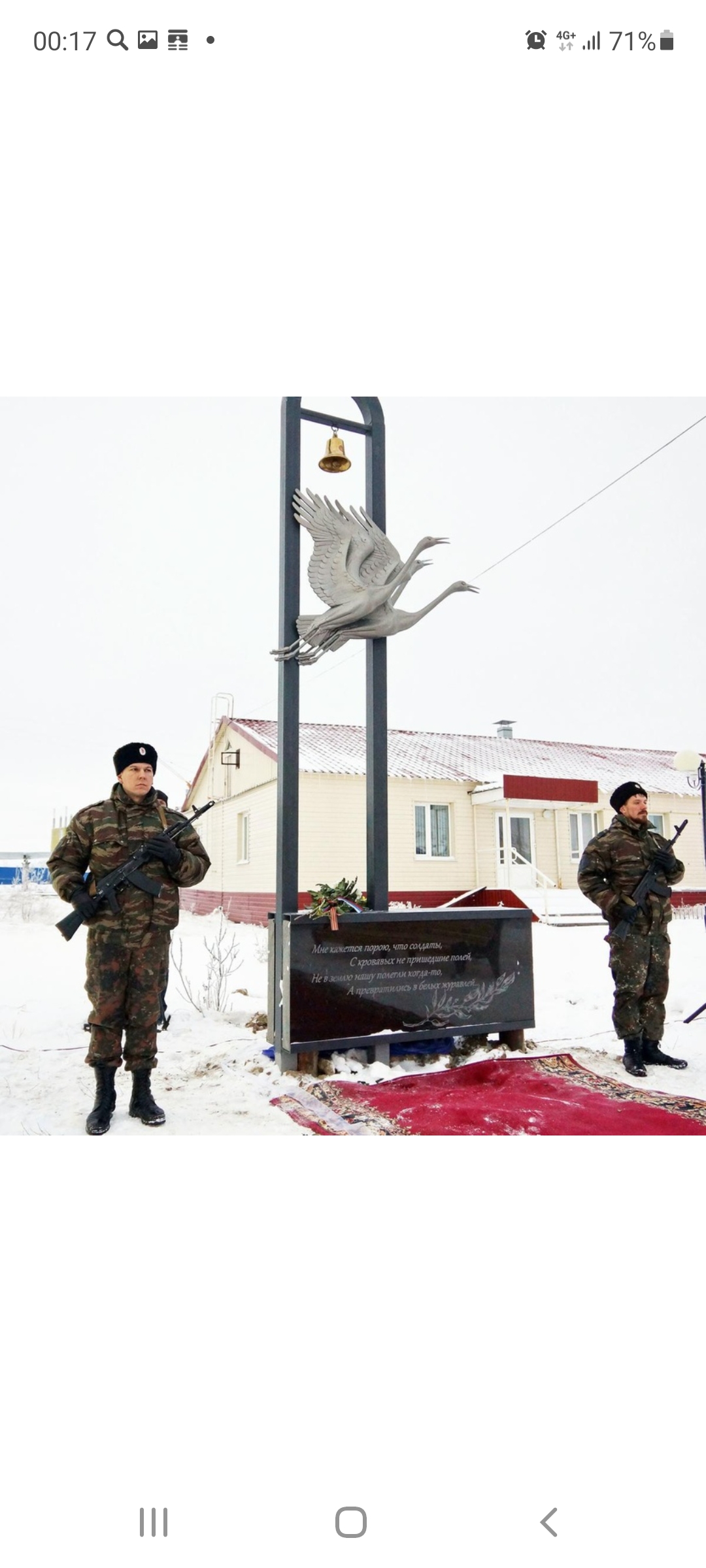 Минута памяти и скорби у мемориала  воинам-тазовчанам, погибших в годы Великий Отечественной войны жителях района.
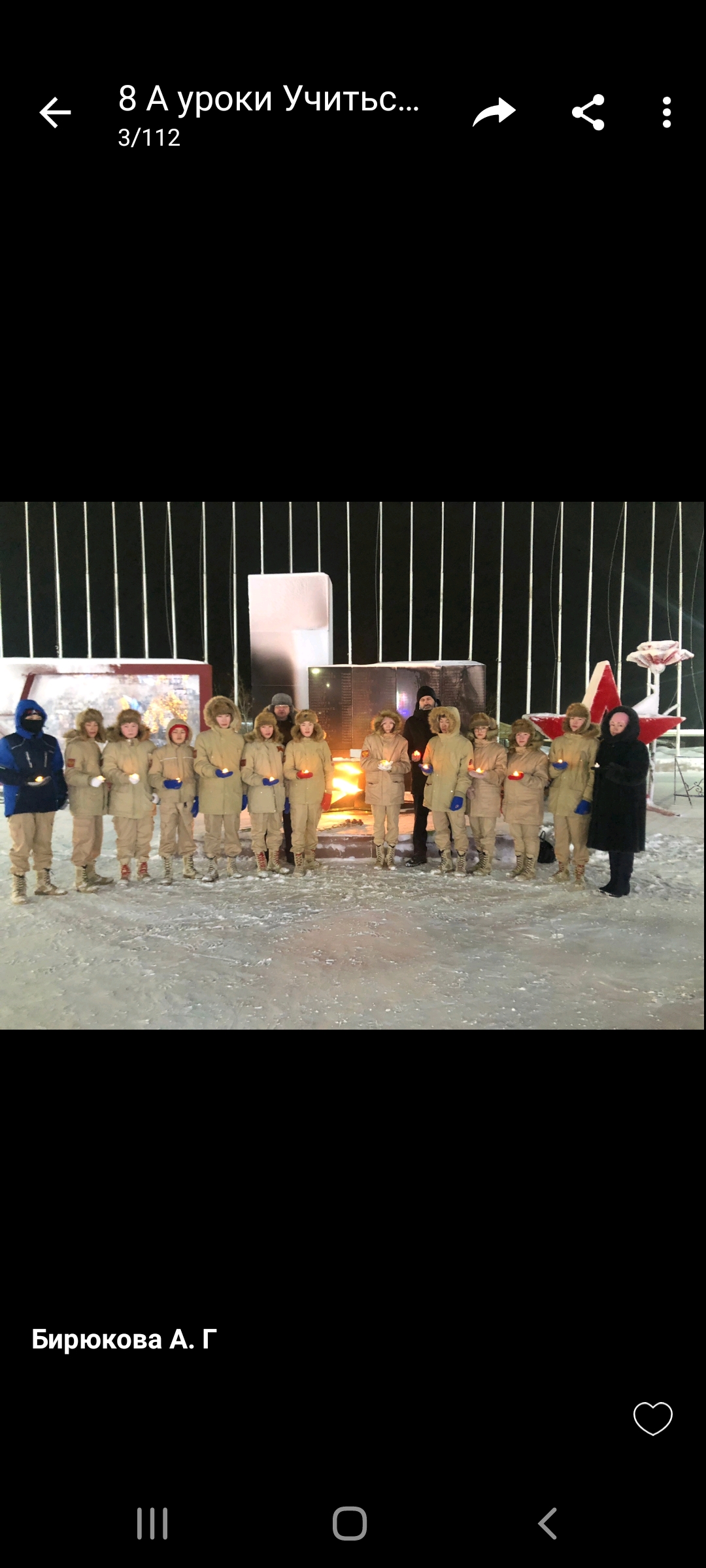 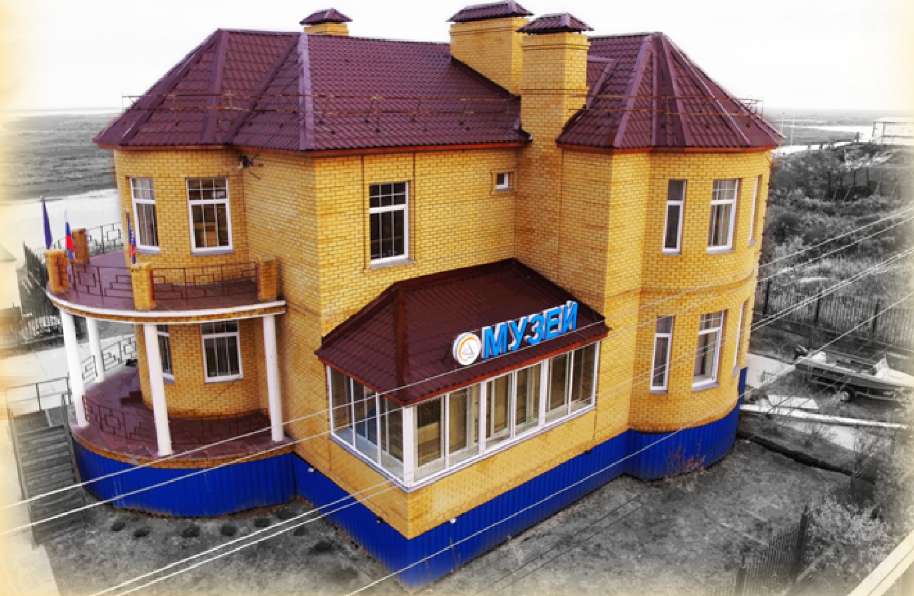 Экскурсия в Тазовском районном краеведческом музее.
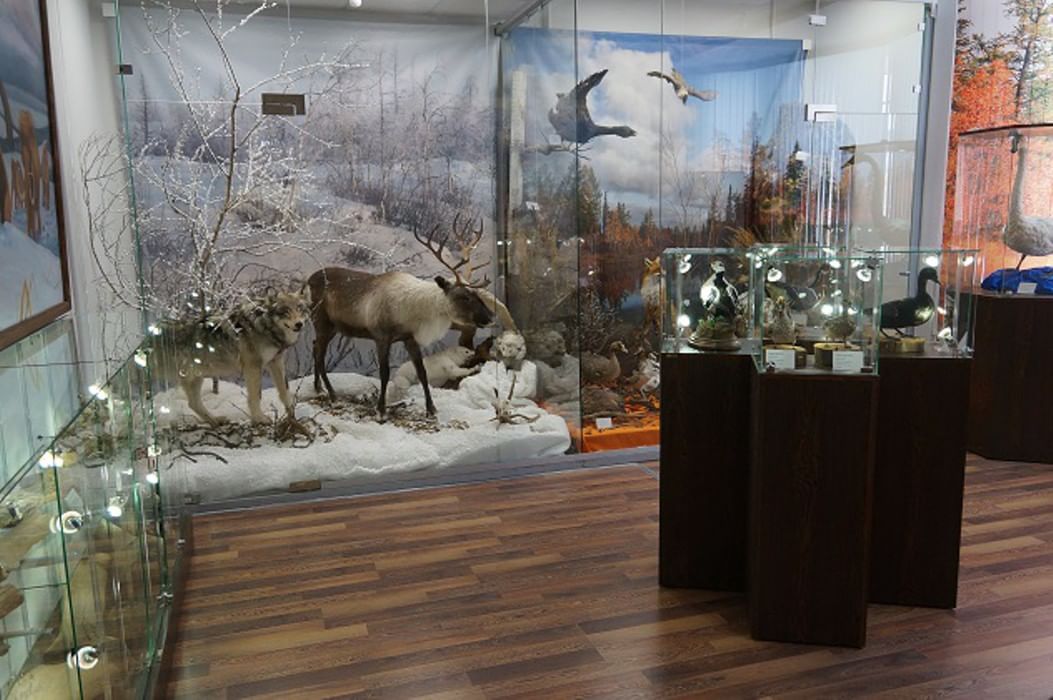 Экспозиции  Тазовского районного краеведческого музея.
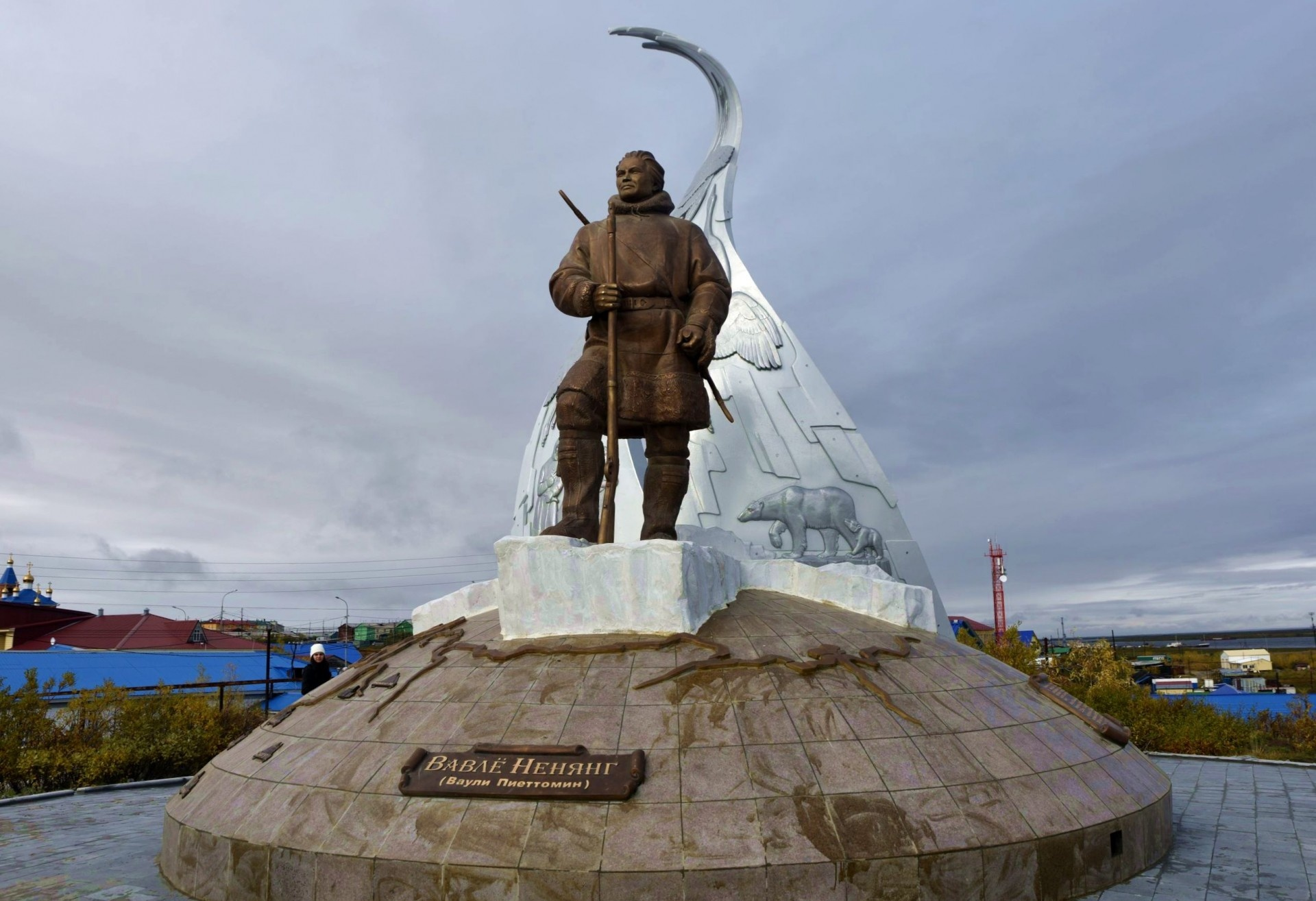 Площадь у памятника Ваули Пиеттомину.
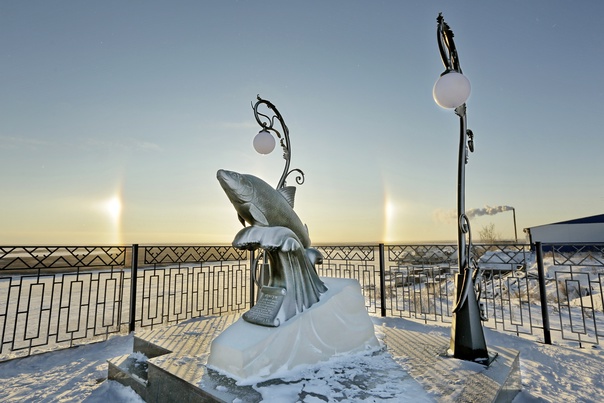 Памятник муксуну.
Экскурсия в музей многолетней мерзлоты.
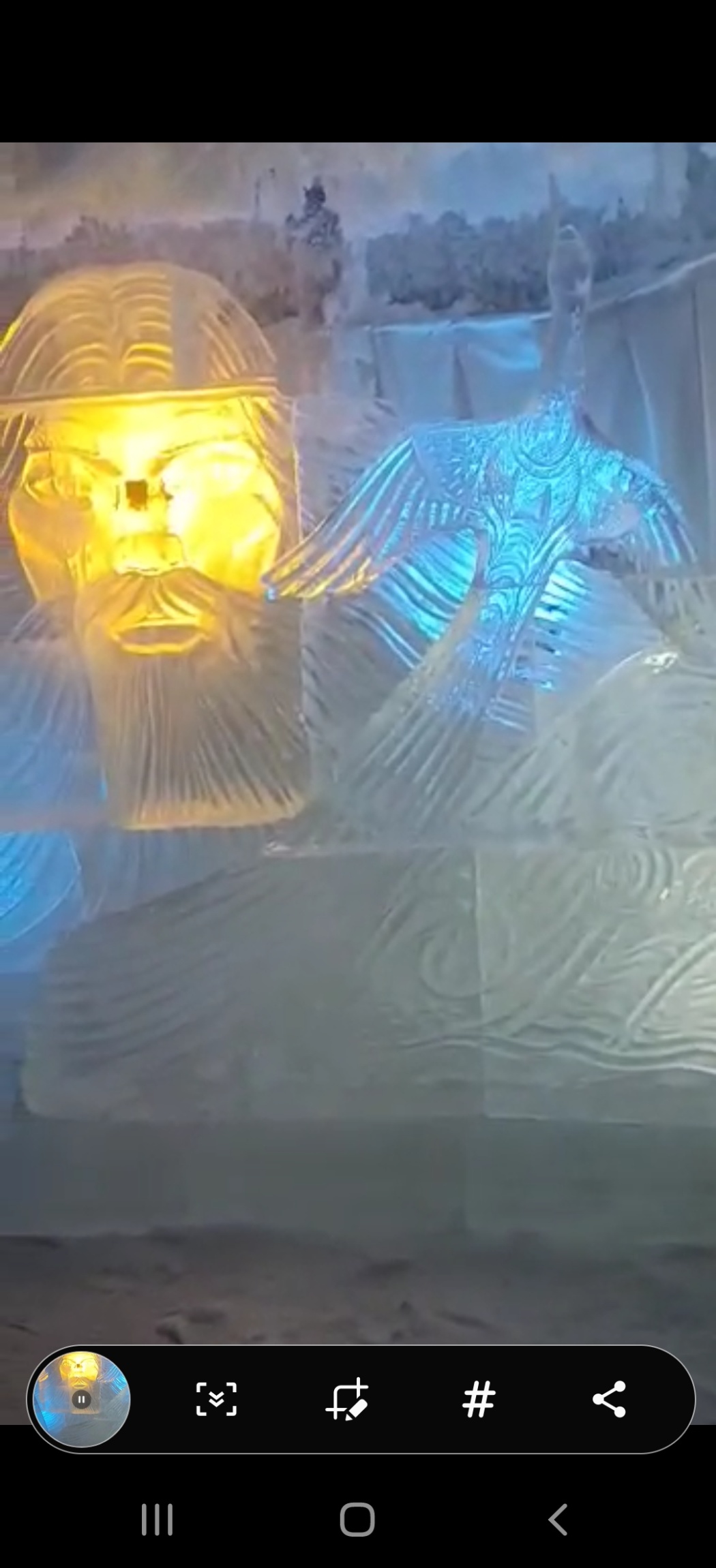 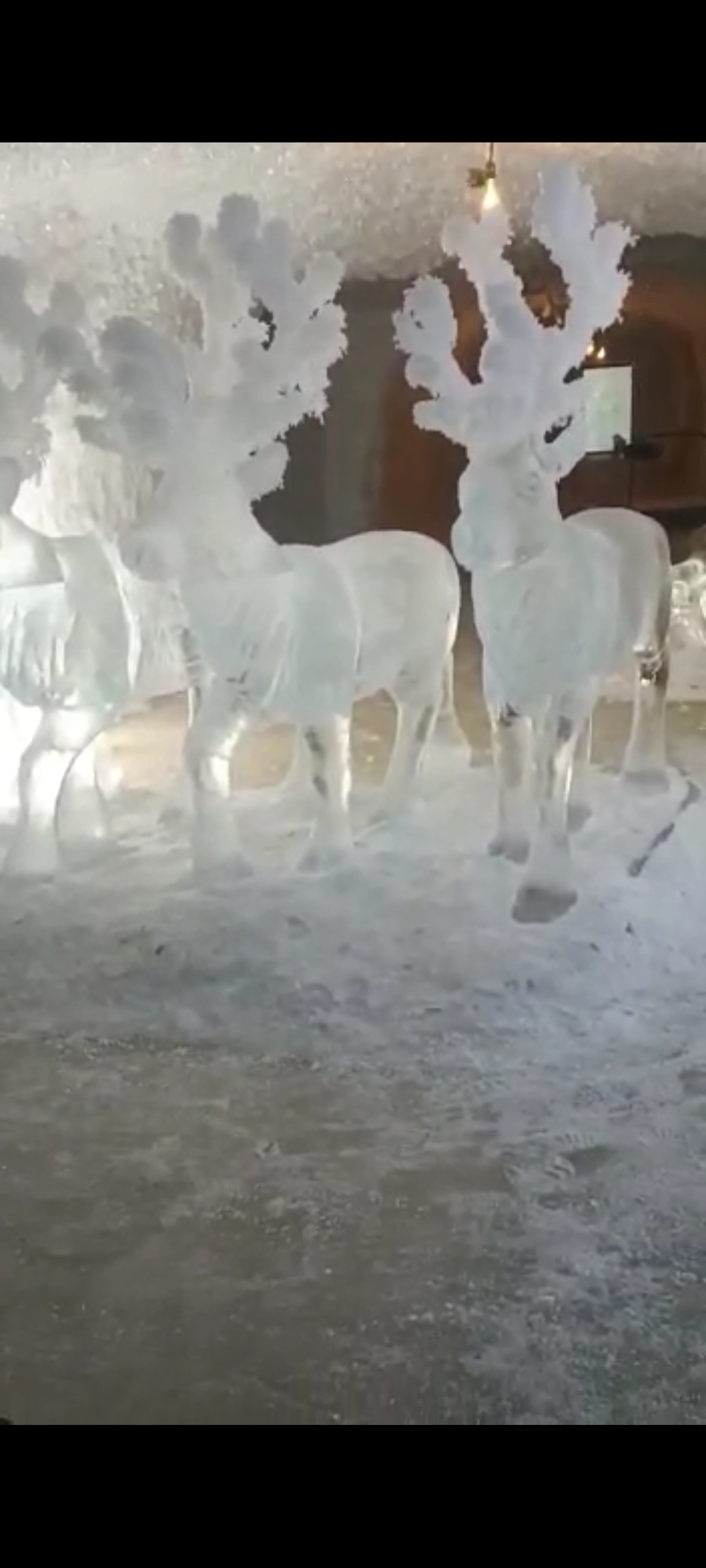 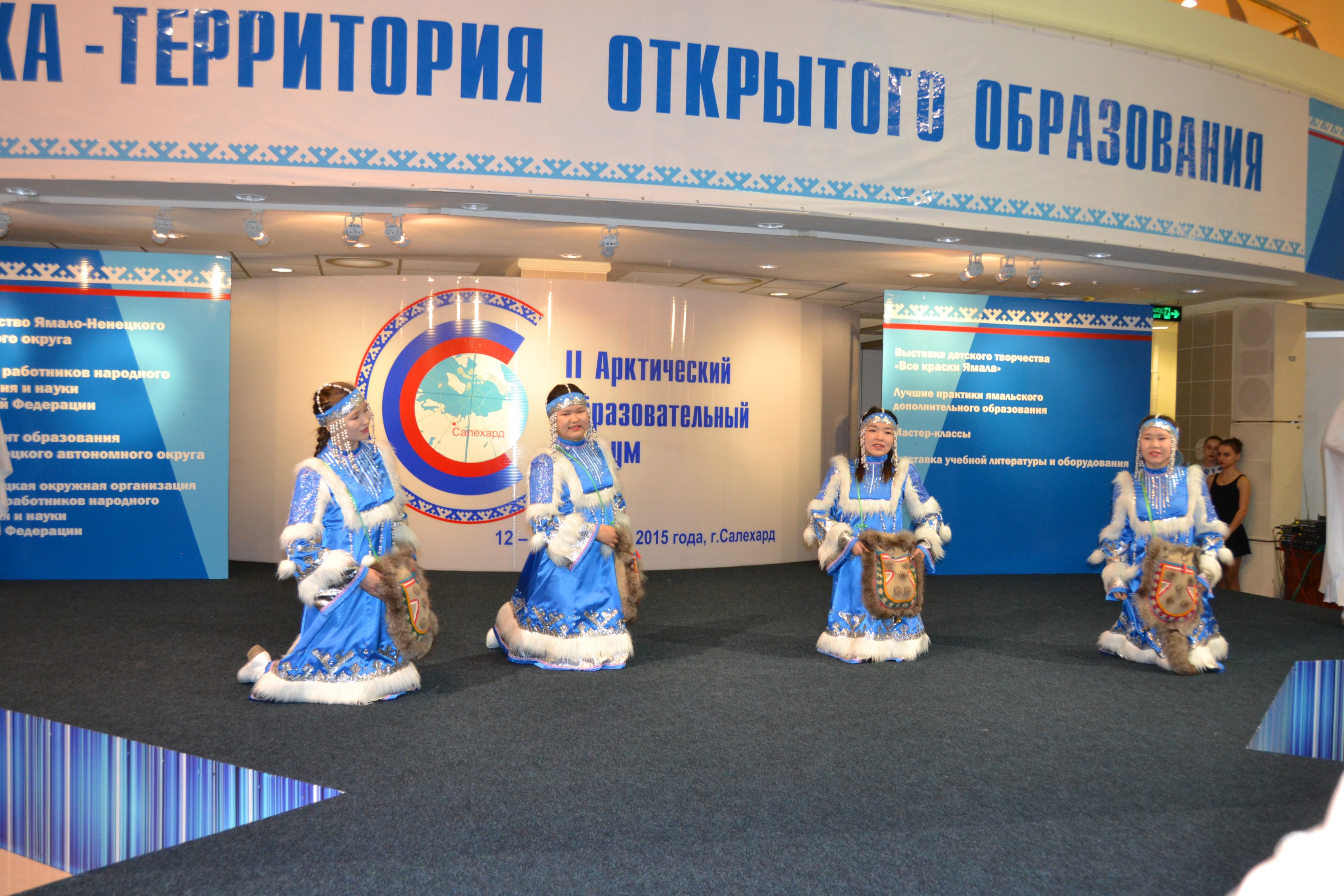 Сохраним культуру и традиции народов Севера.
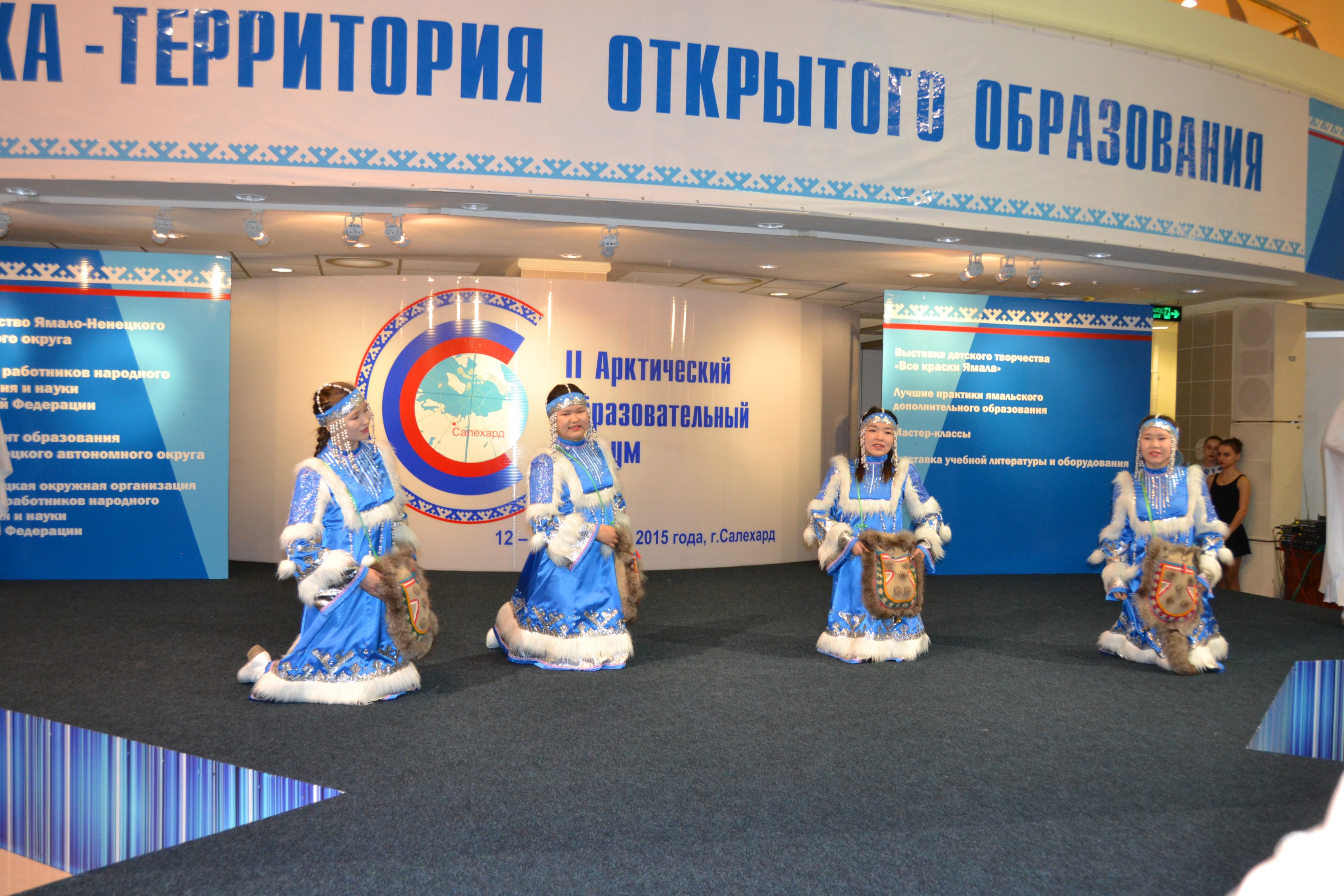